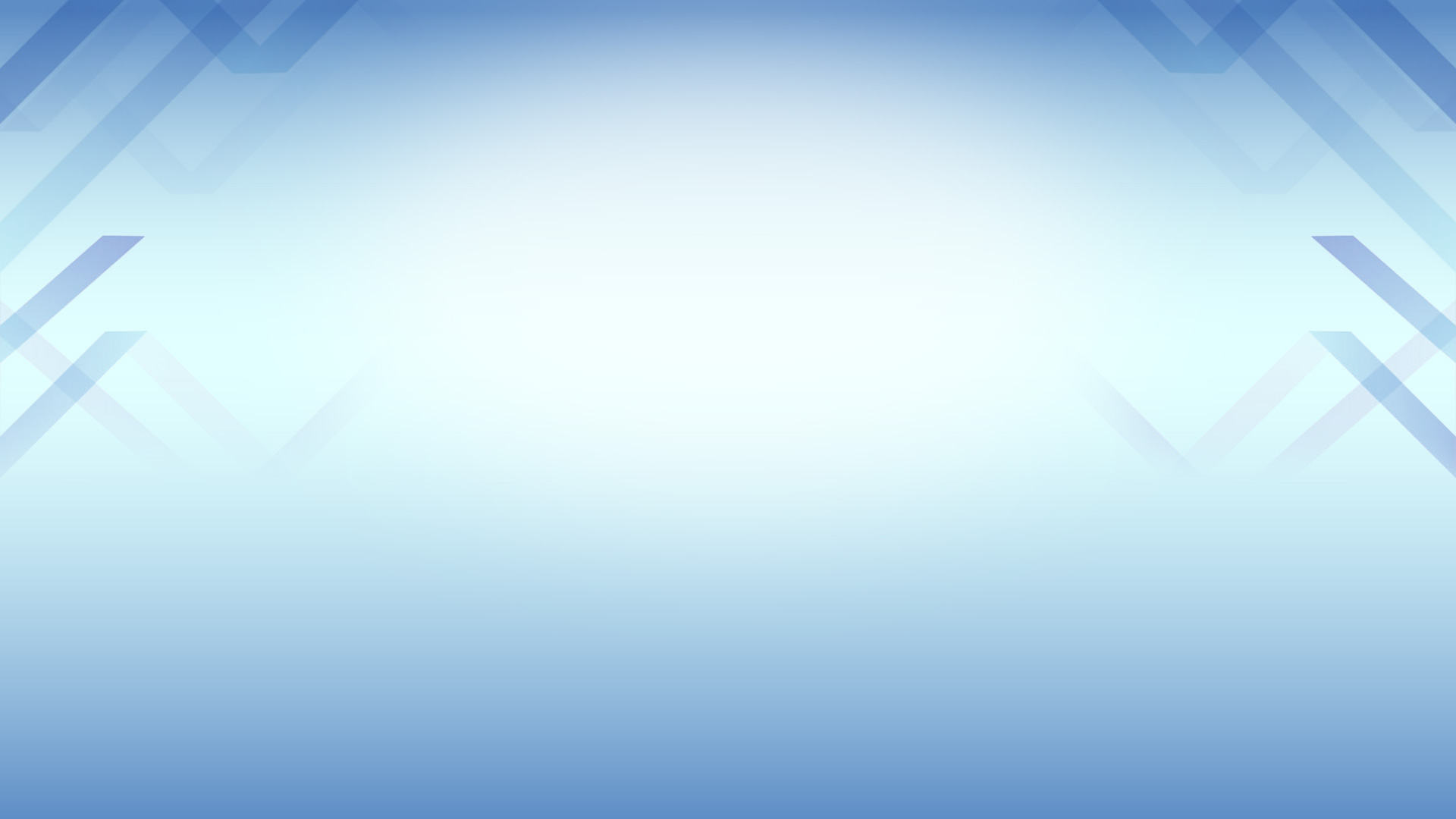 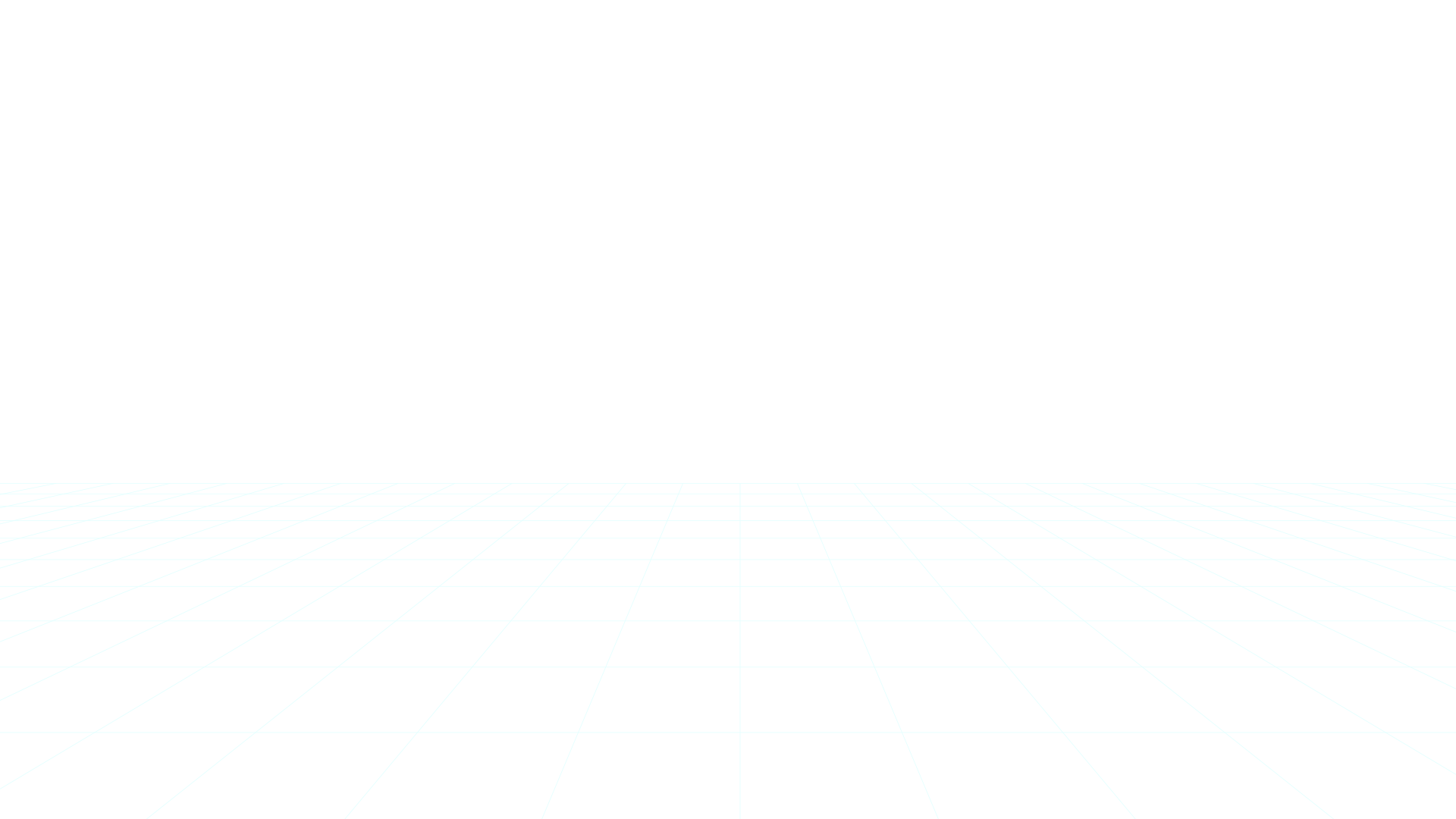 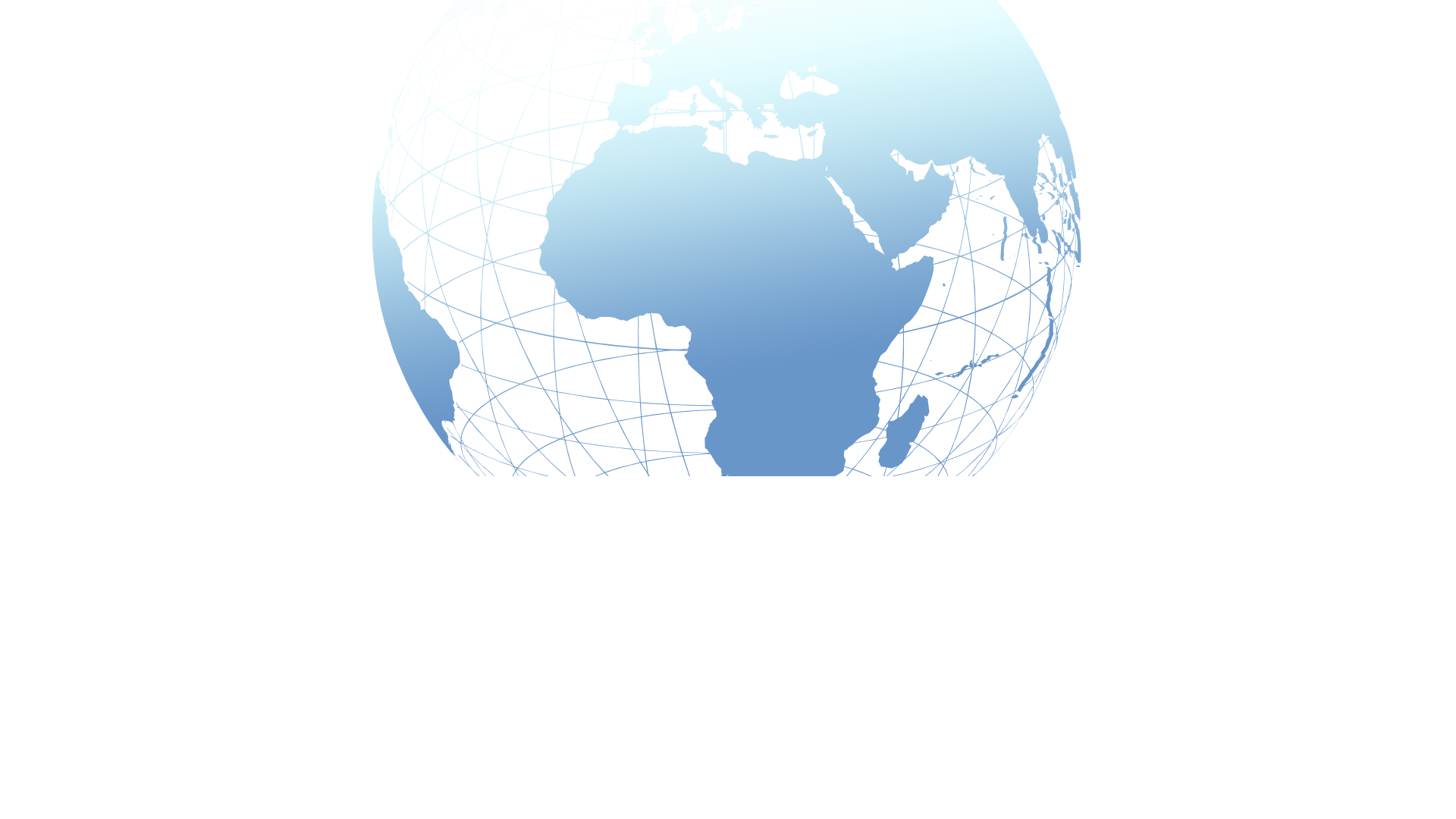 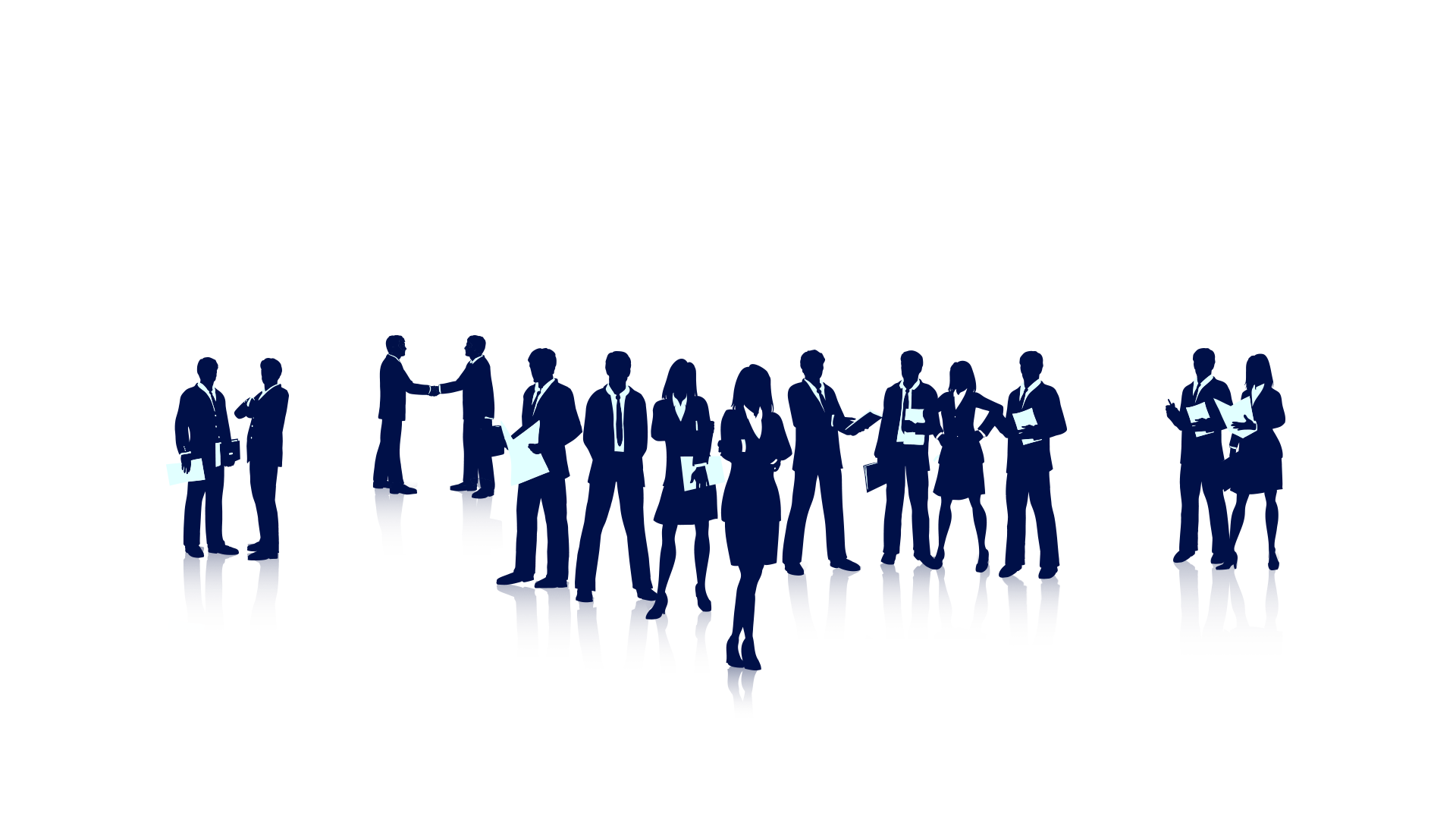 企业商务模板
COMPANY INTRODUCTION
2019.08.08
汇报人：xiazaii     部门：设计部
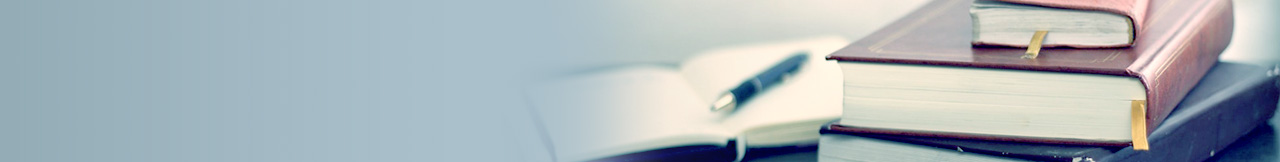 目录
CONTENTS
PART 01  点击输入标题内容点击输入标题内容
PART 02  点击输入标题内容点击输入标题内容
PART 03  点击输入标题内容点击输入标题内容
PART 04  点击输入标题内容点击输入标题内容
PART 01  点击输入标题内容
输入简要介绍输入简要介绍输入简要介绍输入简要介绍输入简要介绍输入简要介绍输入简要介绍输入简要介绍输入简要介绍输入简要介绍输入简要介绍输入简要介绍输入简要介绍。
点击输入标题内容
输入简要介绍输入简要介绍
标题内容   点击输入内容点击输入内容点击输入内容点击输入内容点击输入内容点击输入内容
点击输入内容点击输入内容
点击输入内容点击输入内容
点击输入内容点击输入内容
点击输入内容点击输入内容
01
标题内容
标题内容
02
标题内容
标题内容
点击输入内容点击输入内容
点击输入内容点击输入内容
点击输入内容点击输入内容
点击输入内容点击输入内容
03
标题内容
标题内容
04
标题内容
标题内容
点击输入标题内容
输入简要介绍输入简要介绍
标题内容
点击输入内容点击输入内容点击输入内容点击输入内容
点击输入内容点击输入内容点击输入内容
点击输入内容点击输入内容点击输入内容
78%
点击输入内容点击输入内容点击输入内容点击输入内容
点击输入标题内容
输入简要介绍输入简要介绍
输入简要介绍输入简要介绍输入简要介绍输入简要介绍输入简要介绍输入简要介绍
输入简要介绍输入简要介绍输入简要介绍输入简要介绍输入简要介绍输入简要介绍
01
03
输入简要介绍输入简要介绍输入简要介绍输入简要介绍输入简要介绍输入简要介绍
输入简要介绍输入简要介绍输入简要介绍输入简要介绍输入简要介绍输入简要介绍
02
04
PART 02  点击输入标题内容
输入简要介绍输入简要介绍输入简要介绍输入简要介绍输入简要介绍输入简要介绍输入简要介绍输入简要介绍输入简要介绍输入简要介绍输入简要介绍输入简要介绍输入简要介绍。
点击输入标题内容
输入简要介绍输入简要介绍
标题内容
输入简要介绍输入简要介绍输入简要介绍输入简要介绍输入简要介绍输入简要介绍
输入简要介绍输入简要介绍输入简要介绍输入简要介绍输入简要介绍输入简要介绍
1
输入简要介绍输入简要介绍输入简要介绍输入简要介绍输入简要介绍输入简要介绍
标题内容
输入简要介绍输入简要介绍输入简要介绍输入简要介绍输入简要介绍输入简要介绍
标题内容
标题内容
2
标题内容
输入简要介绍输入简要介绍输入简要介绍输入简要介绍输入简要介绍输入简要介绍
标题内容
4
输入简要介绍输入简要介绍输入简要介绍输入简要介绍输入简要介绍输入简要介绍
标题内容
输入简要介绍输入简要介绍输入简要介绍输入简要介绍输入简要介绍输入简要介绍
标题内容
输入简要介绍输入简要介绍输入简要介绍输入简要介绍输入简要介绍输入简要介绍
3
点击输入标题内容
输入简要介绍输入简要介绍
输入简要介绍输入简要介绍输入简要介绍输入简要介绍输入简要介绍输入简要介绍输入简要介绍输入简要介绍输入简要介绍输入简要介绍输入简要介绍输入简要介绍输入简要介绍输入简要介绍
“
点击输入主题点击输入主题点击输入主题点击输入主题点击输入主题点击输入主题点击输入主题点击输入主题点击输入主题点击输入主题点击输入主题点击输入主题
输入简要介绍输入简要介绍输入简要介绍输入简要介绍输入简要介绍
输入简要介绍
输入简要介绍输入简要介绍输入简要介绍输入简要介绍输入简要介绍
输入简要介绍
输入简要介绍输入简要介绍输入简要介绍输入简要介绍输入简要介绍
输入简要介绍
输入简要介绍输入简要介绍输入简要介绍输入简要介绍输入简要介绍
输入简要介绍
点击输入标题内容
输入简要介绍输入简要介绍
XX%
XX%
标题内容标题内容
输入简要介绍输入简要介绍输入简要介绍输入简要介绍输入简要介绍输入简要介绍输入简要介绍输入简要介绍
标题内容标题内容
输入简要介绍输入简要介绍输入简要介绍输入简要介绍输入简要介绍输入简要介绍输入简要介绍输入简要介绍
点击输入标题内容
输入简要介绍输入简要介绍
标题内容
标题内容
标题内容
标题内容
标题内容
标题内容
标题内容
标题内容
标题内容
标题内容
标题内容
标题内容
输入简要介绍输入简要介绍输入简要介绍输入简要介绍输入简要介绍输入简要介绍输入简要介绍输入简要介绍
PART 03  点击输入标题内容
输入简要介绍输入简要介绍输入简要介绍输入简要介绍输入简要介绍输入简要介绍输入简要介绍输入简要介绍输入简要介绍输入简要介绍输入简要介绍输入简要介绍输入简要介绍。
点击输入标题内容
输入简要介绍输入简要介绍
输入简要介绍输入简要介绍输入简要介绍输入简要介绍输入简要介绍输入简要介绍输入简要介绍输入简要介绍
标题内容
标题内容
标题内容
标题内容
输入简要介绍介绍
输入简要介绍介绍
输入简要介绍介绍
输入简要介绍介绍
输入简要介绍介绍
输入简要介绍介绍
输入简要介绍介绍
输入简要介绍介绍
输入简要介绍介绍
输入简要介绍介绍
输入简要介绍介绍
输入简要介绍介绍
输入简要介绍介绍
输入简要介绍介绍
输入简要介绍介绍
输入简要介绍介绍
点击输入标题内容
输入简要介绍输入简要介绍
标题内容标题内容标题内容
标题内容标题内容标题内容
标题内容标题内容标题内容
输入简要介绍输入简要介绍输入简要介绍输入简要介绍输入简要介绍输入简要介绍输入简要介绍输入简要介绍
输入简要介绍输入简要介绍输入简要介绍输入简要介绍输入简要介绍输入简要介绍输入简要介绍输入简要介绍
输入简要介绍输入简要介绍输入简要介绍输入简要介绍输入简要介绍输入简要介绍输入简要介绍输入简要介绍
输入内容
输入内容
输入内容
输入内容
输入内容
输入内容
PART 04  点击输入标题内容
输入简要介绍输入简要介绍输入简要介绍输入简要介绍输入简要介绍输入简要介绍输入简要介绍输入简要介绍输入简要介绍输入简要介绍输入简要介绍输入简要介绍输入简要介绍。
点击输入标题内容
输入简要介绍输入简要介绍
标题内容
标题内容标题内容

输入简要介绍输入简要介绍输入简要介绍输入简要介绍输入简要介绍输入简要介绍输入简要介绍输入简要介绍

输入简要介绍输入简要介绍输入简要介绍输入简要介绍输入简要介绍输入简要介绍输入简要介绍输入简要介绍
标题内容
标题内容
输入简要介绍输入简要介绍输入简要介绍输入简要介绍输入简要介绍输入简要介绍
点击输入标题内容
输入简要介绍输入简要介绍
输入简要介绍输入简要介绍输入简要介绍输入简要介绍输入简要介绍输入简要介绍
123
输入简要介绍输入简要介绍输入简要介绍输入简要介绍输入简要介绍输入简要介绍输入简要介绍输入简要介绍输入简要介绍输入简要介绍输入简要介绍输入简要介绍输入简要介绍输入简要介绍输入简要介绍输入简要介绍输入简要介绍输入简要介绍输入简要介绍
标题内容
输入简要介绍输入简要介绍输入简要介绍输入简要介绍输入简要介绍输入简要介绍
4
标题内容
输入简要介绍输入简要介绍输入简要介绍输入简要介绍输入简要介绍输入简要介绍
56
标题内容
输入简要介绍输入简要介绍输入简要介绍输入简要介绍输入简要介绍输入简要介绍
789
标题内容
点击输入标题内容
输入简要介绍输入简要介绍
输入简要介绍输入简要介绍输入简要介绍输入简要介绍
输入标题内容
输入标题内容
输入标题内容
输入简要介绍输入简要介绍输入简要介绍输入简要介绍
输入简要介绍输入简要介绍输入简要介绍输入简要介绍
输入简要介绍输入简要介绍输入简要介绍输入简要介绍
输入简要介绍输入简要介绍输入简要介绍输入简要介绍
标题内容
标题内容
标题内容
标题内容
标题内容
点击输入标题内容
输入简要介绍输入简要介绍
标题
标题
标题
标题
标题
输入简要介绍输入简要介绍输入简要介绍
输入简要介绍输入简要介绍输入简要介绍
输入简要介绍输入简要介绍输入简要介绍
输入简要介绍输入简要介绍输入简要介绍
输入简要介绍输入简要介绍输入简要介绍
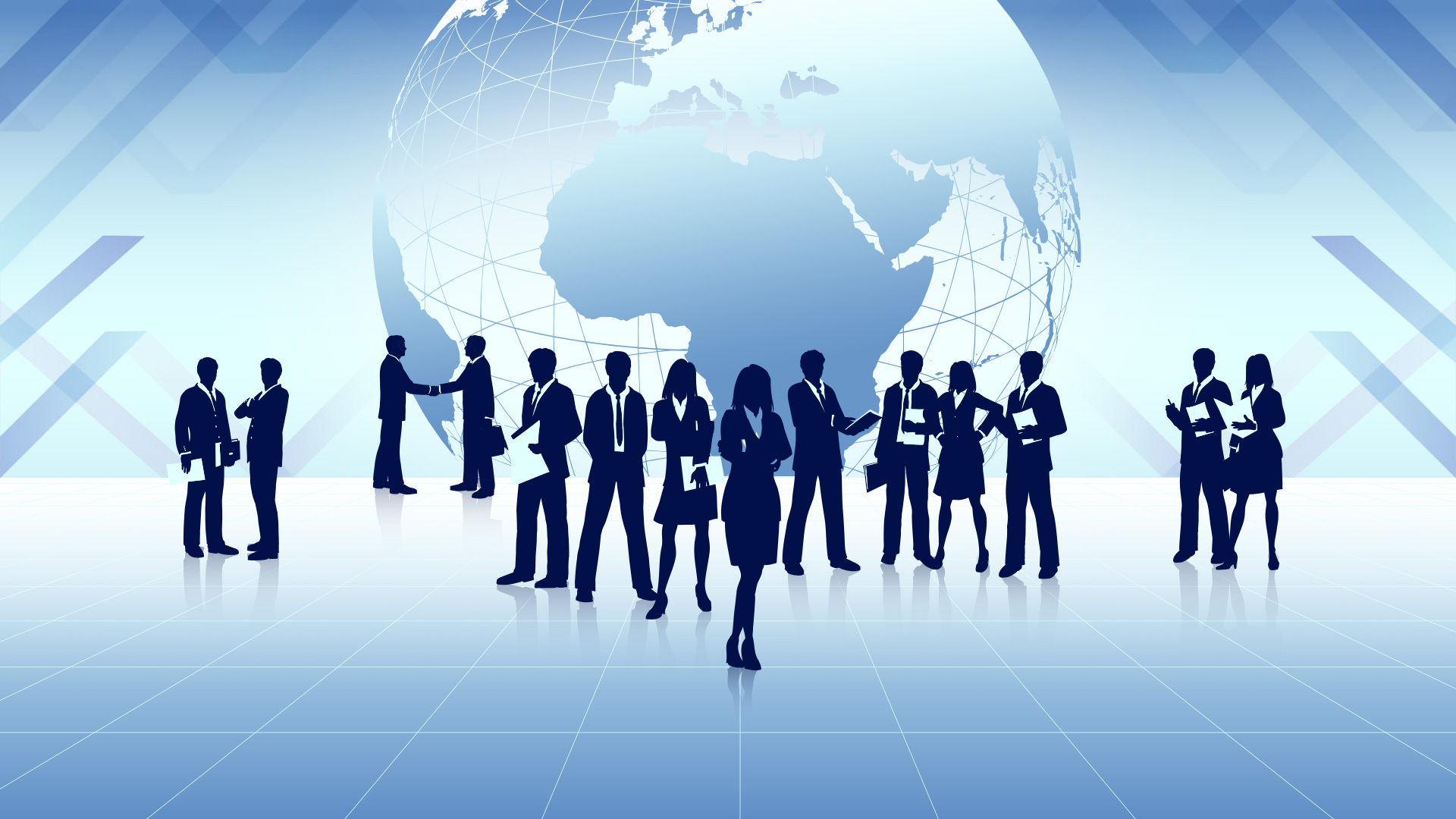 谢谢观看
作者：xiazaii
202X.08.08
THANK YOU